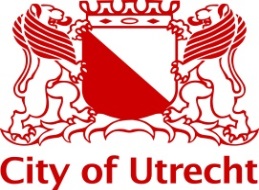 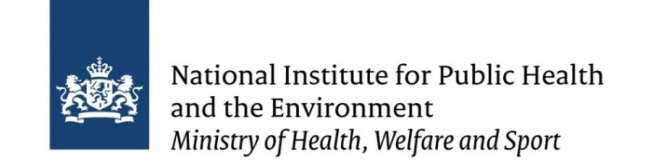 BETTER KNOWLEDGEThe use of Health Impact Assessment in EU cities to focus on the improvement of citizens’ health
David Langerak, Jeroen Schenkels, Floor Borlée, 
Iris van den Brenk, Rob Maas

Brussels, 10 October, 2018
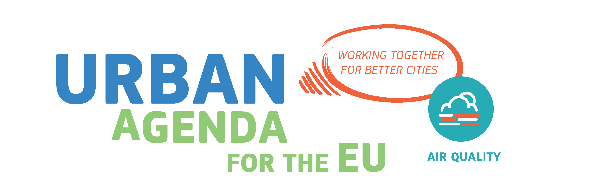 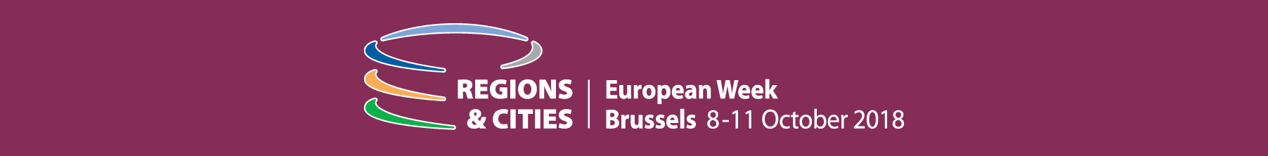 [Speaker Notes: Utrecht city was responsible for better knowledge.
Current policy on air quality is mostly focused on avoidance of exceeding limit values. The aim of the current report is to propose a method to quantify the effects of air pollution on citizens’ health to facilitate a shift towards policy where health is a key feature to take into account. To do this a easy usable tool do calculate the health effects of air pollution is made. 

Why should people listen to our talk?  easy usable tool to calculate health effects of air pollution with is made.]
HIA helps to focus on health improvement
Poor air quality has a serious impact on the health of EU citizens with susceptible groups at special risk. 

Currently, the air quality regulations direct member states and cities towards a focus on meeting air quality limit values. 

The Partnership would like to see this approach complemented by a focus on health improvement. 

Position paper Partnership Air Quality of the Urban Agenda. July 2018
Health Impact Assessment = 
the calculation of health effects due to air pollution
[Speaker Notes: This sentence is from the position paper we published as partnership in July 2017. It was a reaction on the fitness check of the EU ambient air quality directives. It includes recommendations to improve the implementation of air quality legislation and identify regulation gaps in the urban environment. One of our recommendations was not to focus on limit values but on health improvement. One way to focus more on health is Quantification of health effects of air pollution by health impact assessment.]
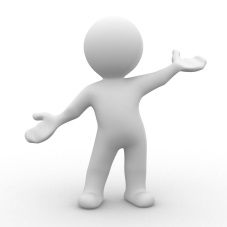 Example: what is the health benefit if levels of PM decrease to WHO guideline levels?
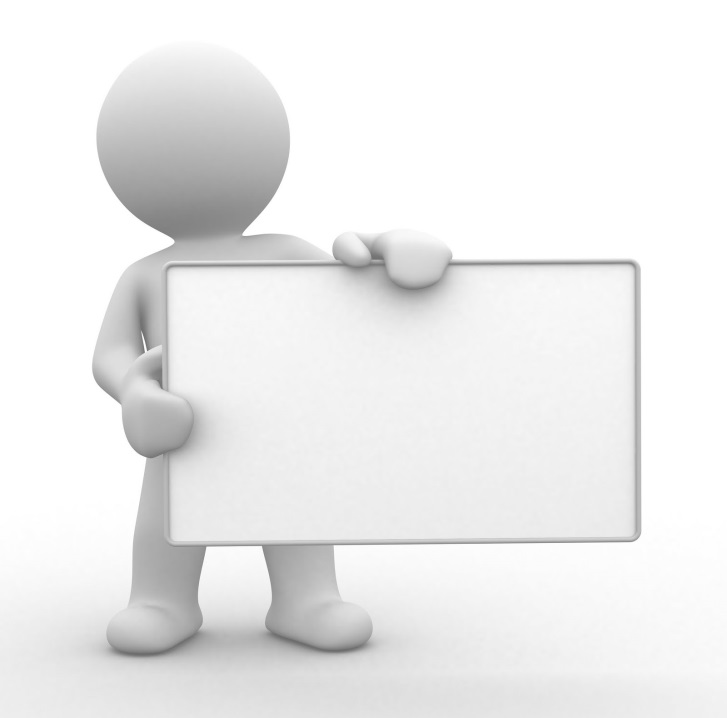 200 fewer cases of asthma symptoms in children
*Concentrations in µg/m³
300 fewer life years lost (PM2.5)
Health impact assessment: 
Improves public awareness
Acceptance of ‘inconvenient’ measures
	E.g. Low Emission Zone, high parking rates
Tool for comparing different policy options
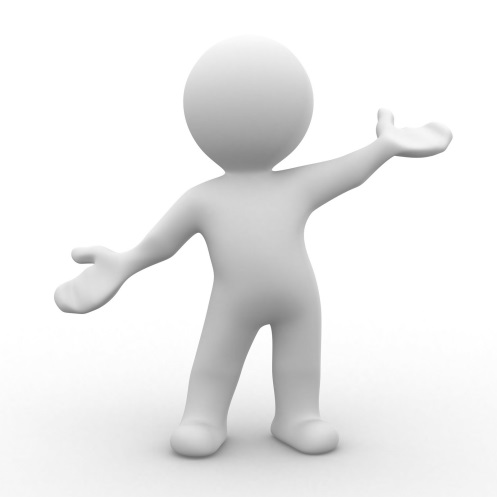 [Speaker Notes: Here is an example of how health impact assessment adds value for the city of Utrecht. What does it mean for health if we decrease fine dust levels to the recommendations of WHO guidelines? Instead of expressing this in a decrease in fine dust, we can also express it in health gain. For example: Quantification of health effects of air pollution , or: 300 fewer life years lost (PM2.5). 

Using HIA can improve public awareness, and theirefore acceptance of inconvenient measures (such as a low emission zone). It can also used by comparing different situations.]
Methods
Goal: find a feasible HIA tool which can be used by cities to quantify the effects of air pollution on citizens’ health
Input experts:
Dutch Public Health services
National Institute for public Health Utrecht University
Step 1: Review and selection HIA tools
GGD tool  & AirQ+ tool (WHO)
Knowledge sharing
PAQ2018 tool
Step 2: Tool tested in pilot studies
Input from cities from partnership
Final: PAQ2018 tool
[Speaker Notes: The goal of was to find a feasible HIA tool which can be used by cities to quantify the effects of air pollution on citizens’ health. The first step was to review several existing tools. The two tools 


We conducted two steps. Step 1: Review and select HIA tools with input from different local experts. Result GGD and WHO  best of both tools, = PAQ2018 tool
Step 2: tool was tested by different cities from the partnership.
During this project we shared knowledge on two different levels within experts and within cities.]
PAQ2018 tool
For whom?
European cities, but useable in any population where concentrations of at least 1 pollutant is known (i.e. PM10, PM2,5, NO2, or EC)

Rich model output (mortality and morbidity)


Easy to use
Required data input:
Concentrations
Population characteristics
Baseline incidence of health indicators
Option for country specific default values
[Speaker Notes: Result PAQ 2018
For who is this tool?
What do cities need to use this tool?
Tool is an excel file, easy to use.]
Example: clean air agreement
[Speaker Notes: Example of result tool:
Question: Modelpredictions show cleaner air in Utrecht in 2030 due to cleaner vehicles. What is the health benefit of cleaner air in Utrecht city in 2030?]
The PAQ2018tool will soon be available at: 
https://ec.europa.eu/futurium/en/air-quality

The package includes the following documents:
Tool
Instructions
Background document
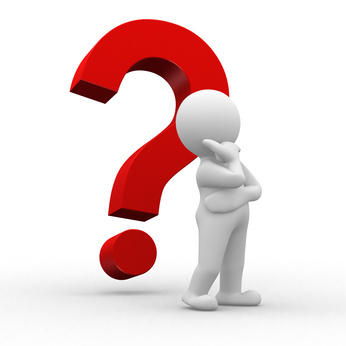 [Speaker Notes: Questions?]